الحكام
حركةالحكام
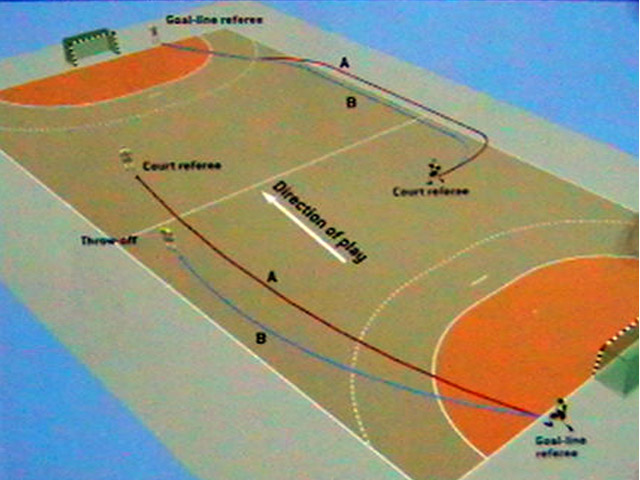 حركة الحكام واتجاههم  يجب أن تكون بعيدة
عن الهجمة وخاصة في الهجمة المرتدة قدر المستطاع
الحكام
حركة الحكم في الملعب